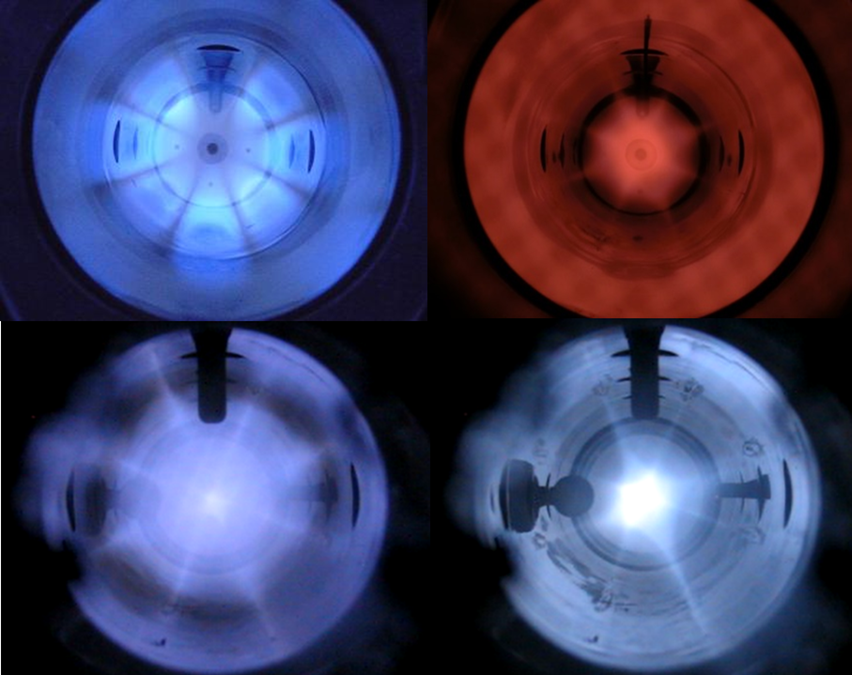 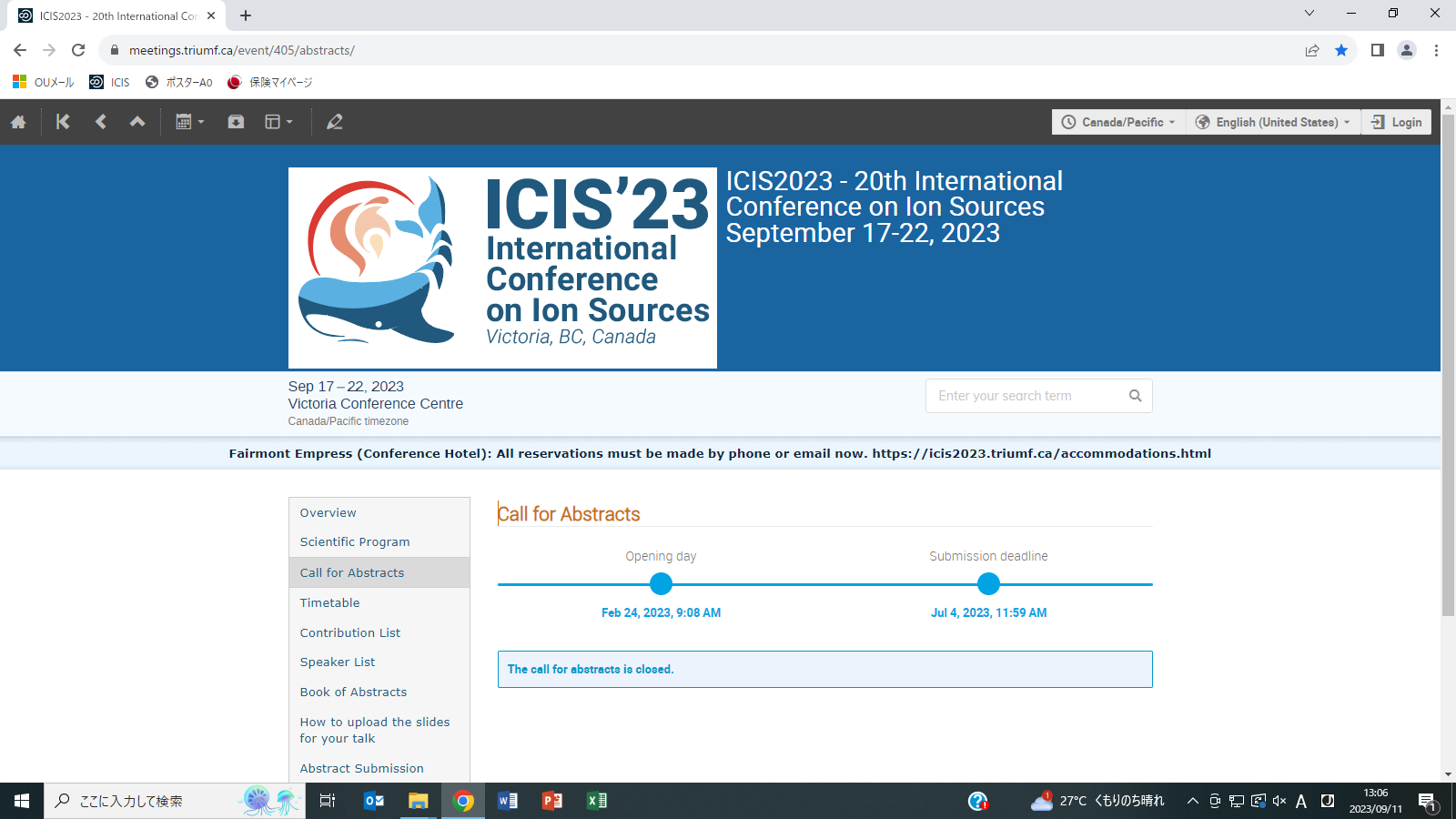 Various Parameter Measurements in Dual-ECR Heating 
on Electron Cyclotron Resonance Ion Source
Kouki Iwahara, Takumu Maenaka, Yushi Fujimura, and Yushi Kato 

Division of Electrical, Electronic and Inforcommunication Engineering, Graduate School of Engineering, 
Osaka Univ.
2-1 Yamadaoka, Suita-shi, Osaka 565-0871, Japan 
Corresponding author: iwahara@nf.eie.eng.osaka-u.ac.jp
-We  thought R-wave cutoff was one of the primary factor.
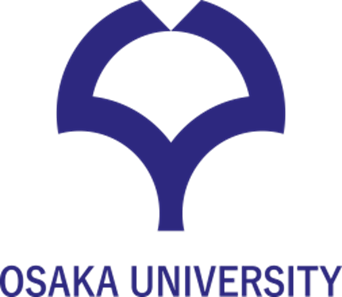 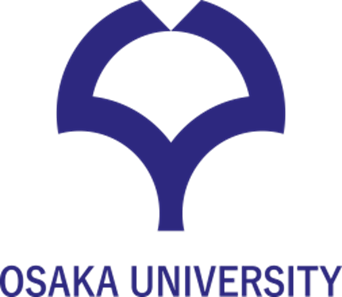 Self-resonant circuit
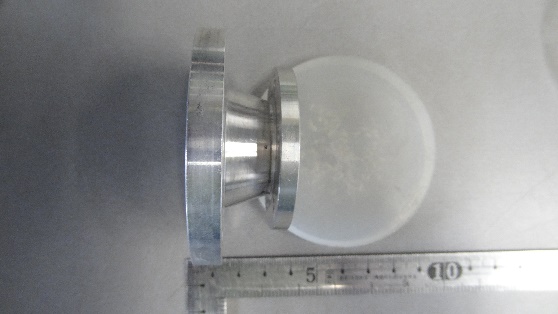 outer
inner
8 mm
19 mm
taper
We found:
§4. Experimental Results
§1. Introduction
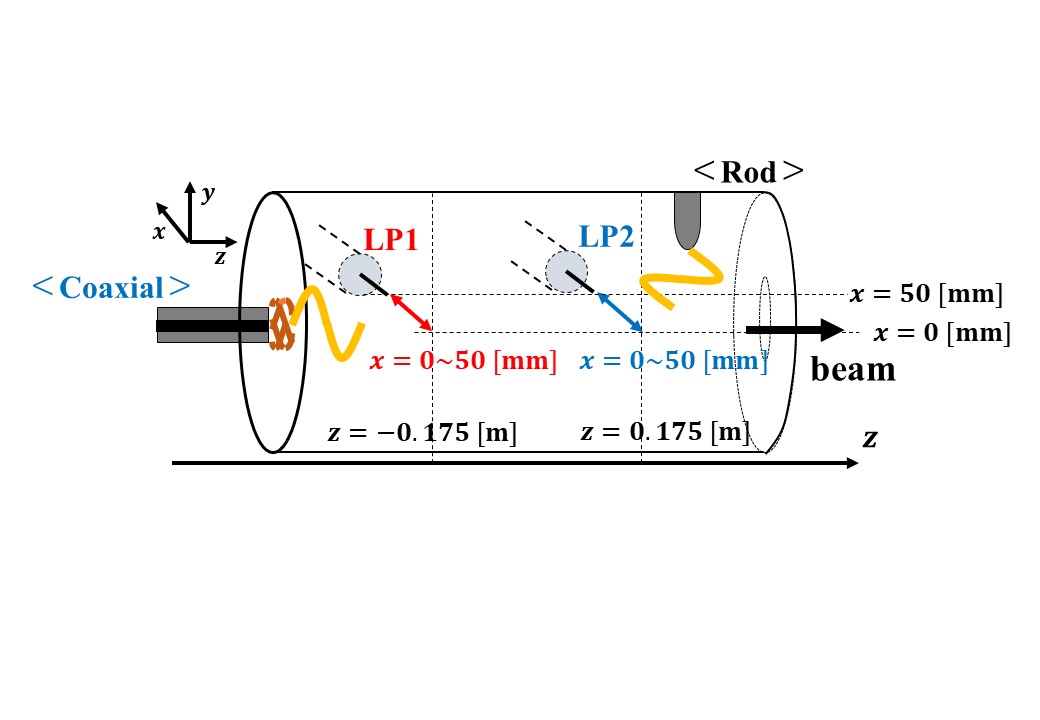 Background
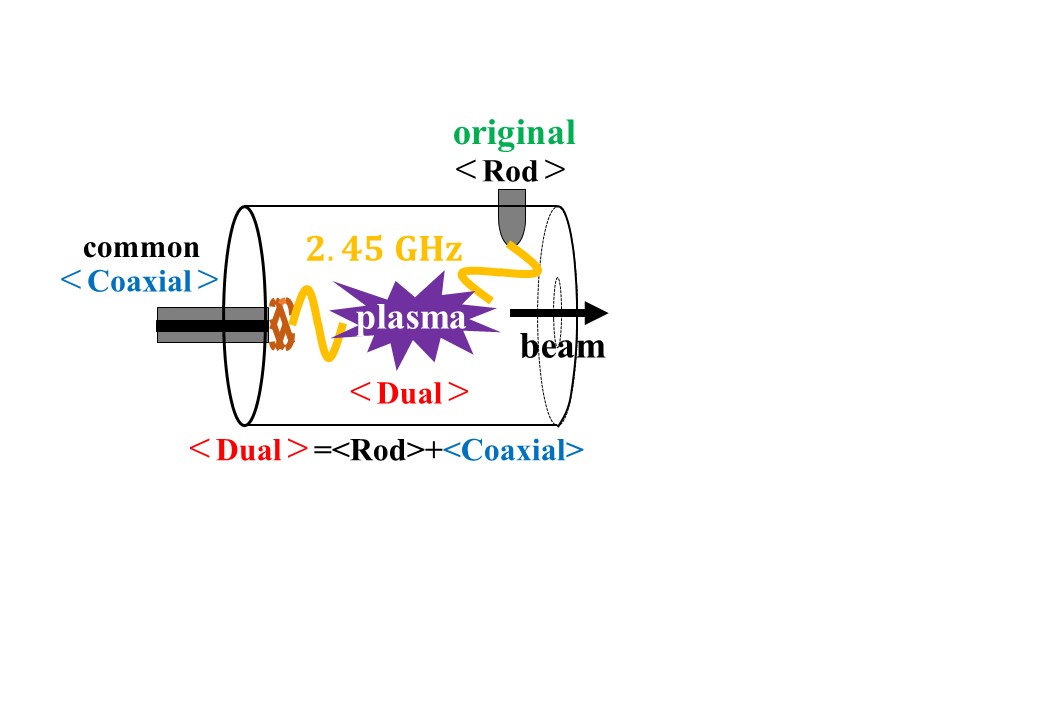 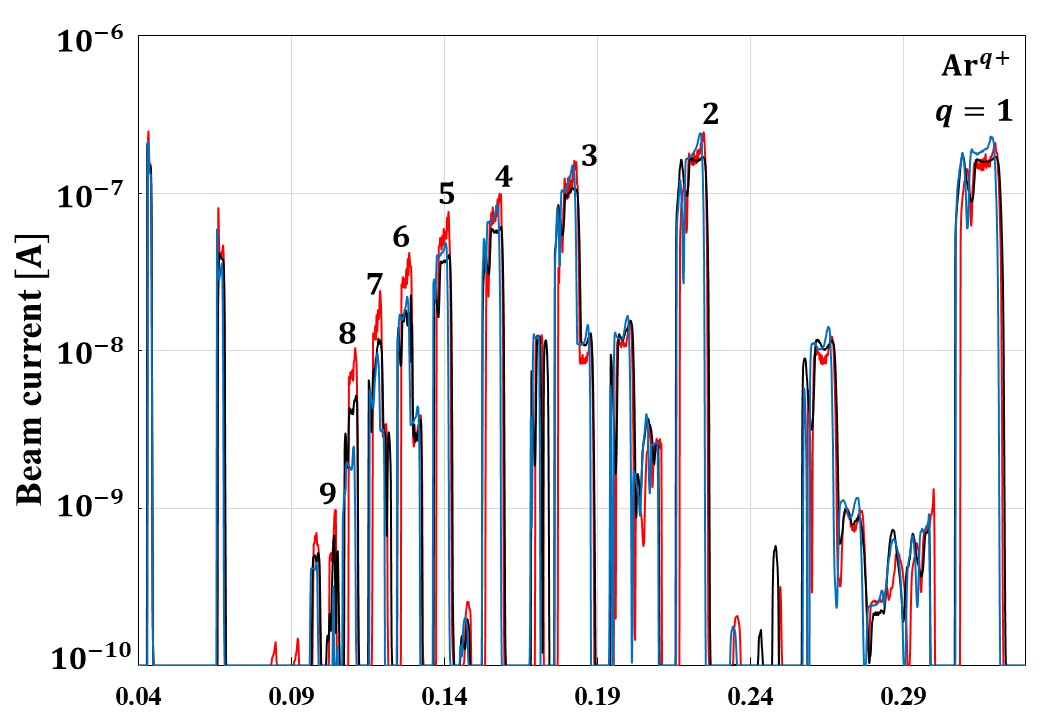 ■ We succeeded in generating multi-charged 
Ar ions effectively by Dual-ECR heating.
■ Dual-ECR heating means 
we introduced microwaves 
from both the upstream side (Coaxial) 
and the downstream side (Rod).
(I)
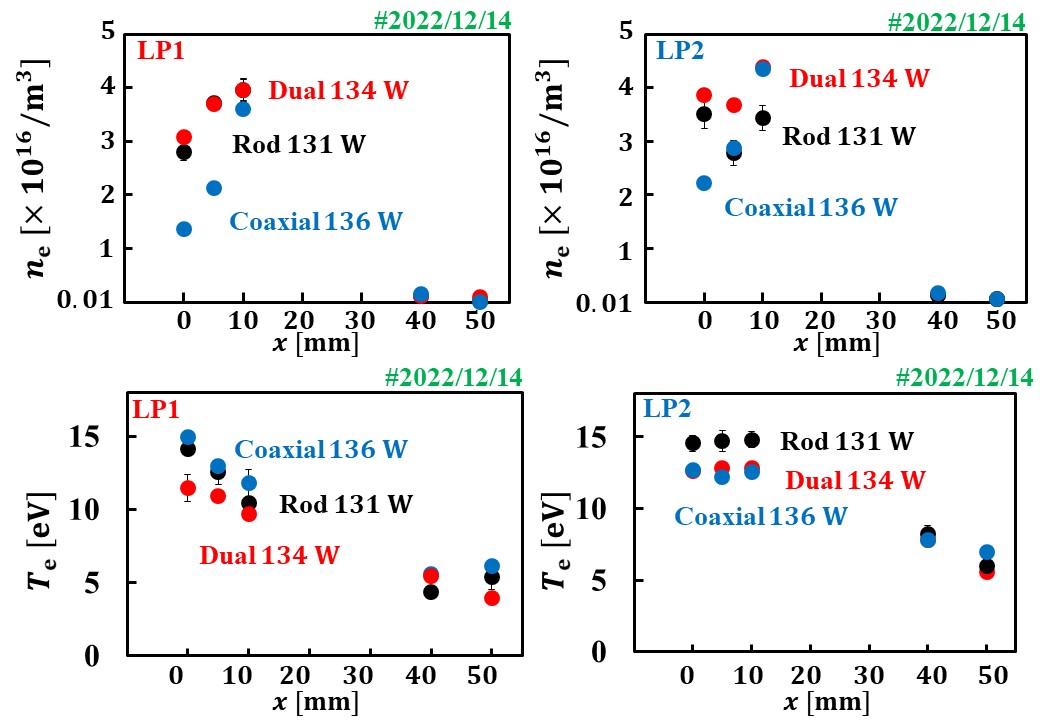 Objectives
■ We obtained the relationship between net microwave powers  and the beam currents of multi-charged Ar ions 
by Rod, Coaxial, and Dual-ECR methods.
Figure 6: The charge state distribution (CSD) of each method.
§2. Experimental Apparatus
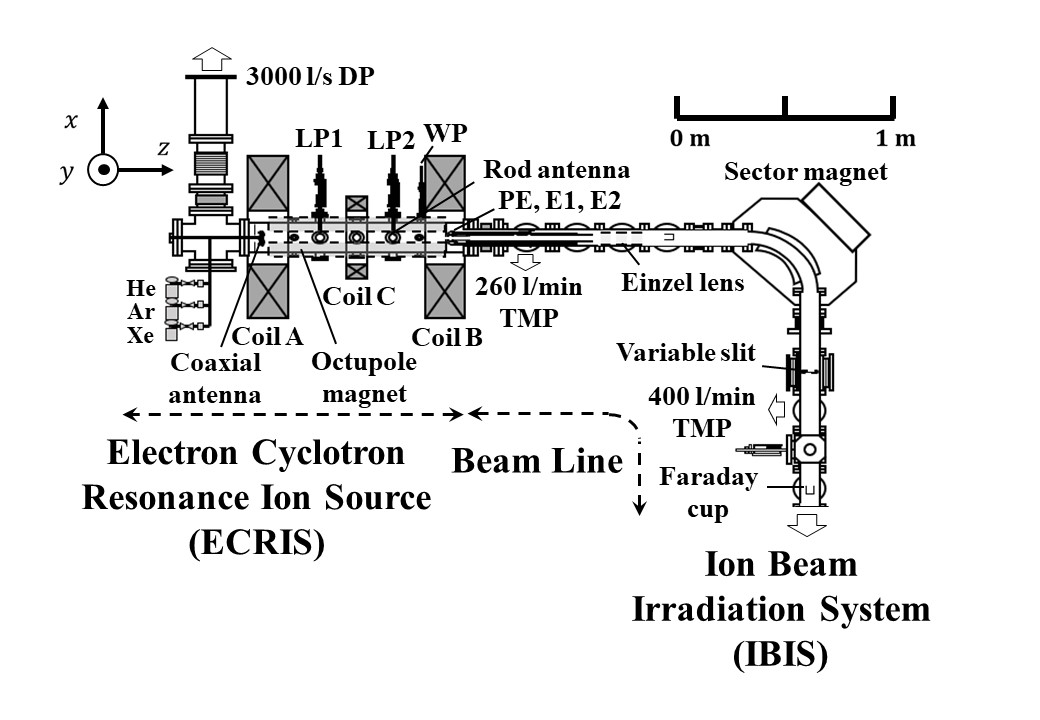 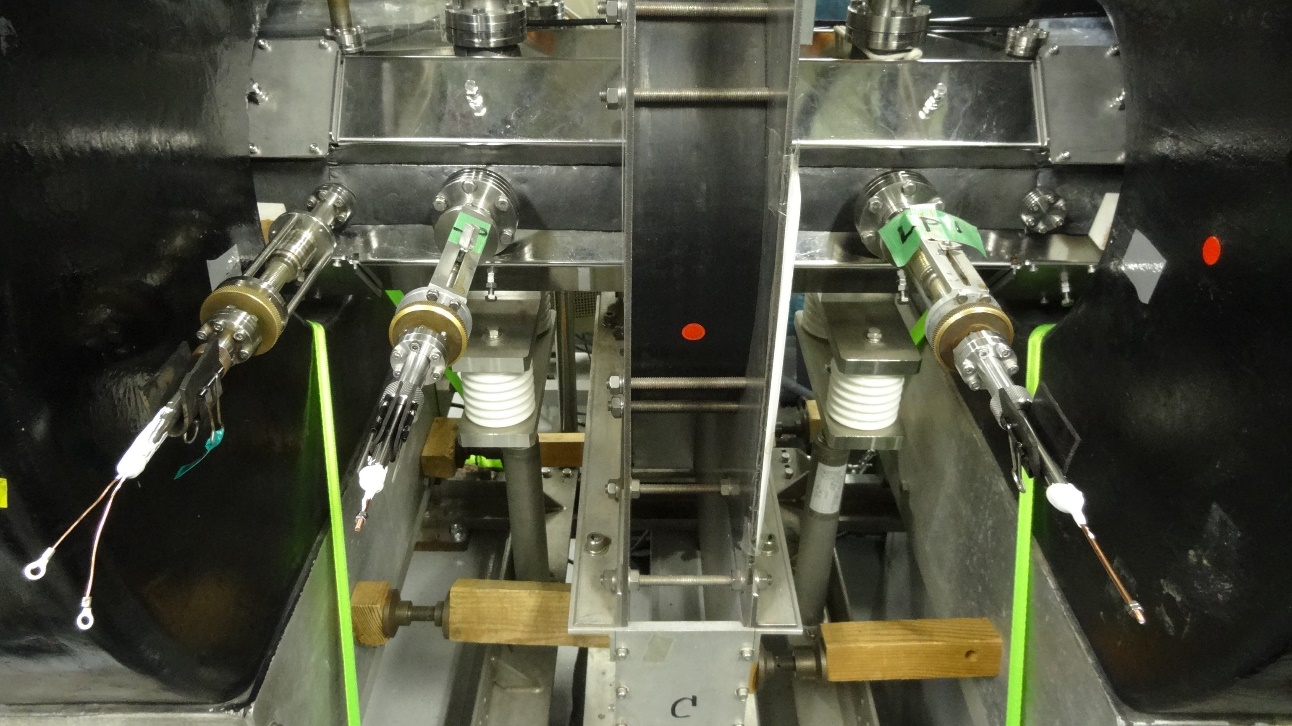 LP2
LP1
＜Rod＞
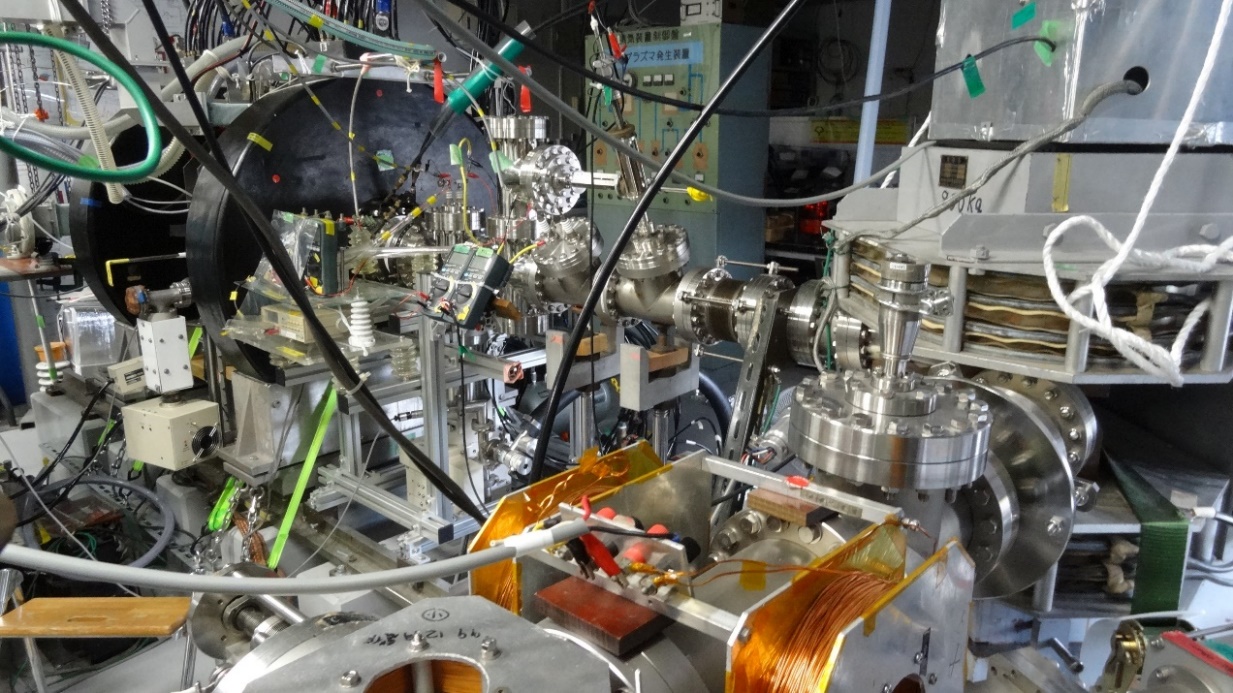 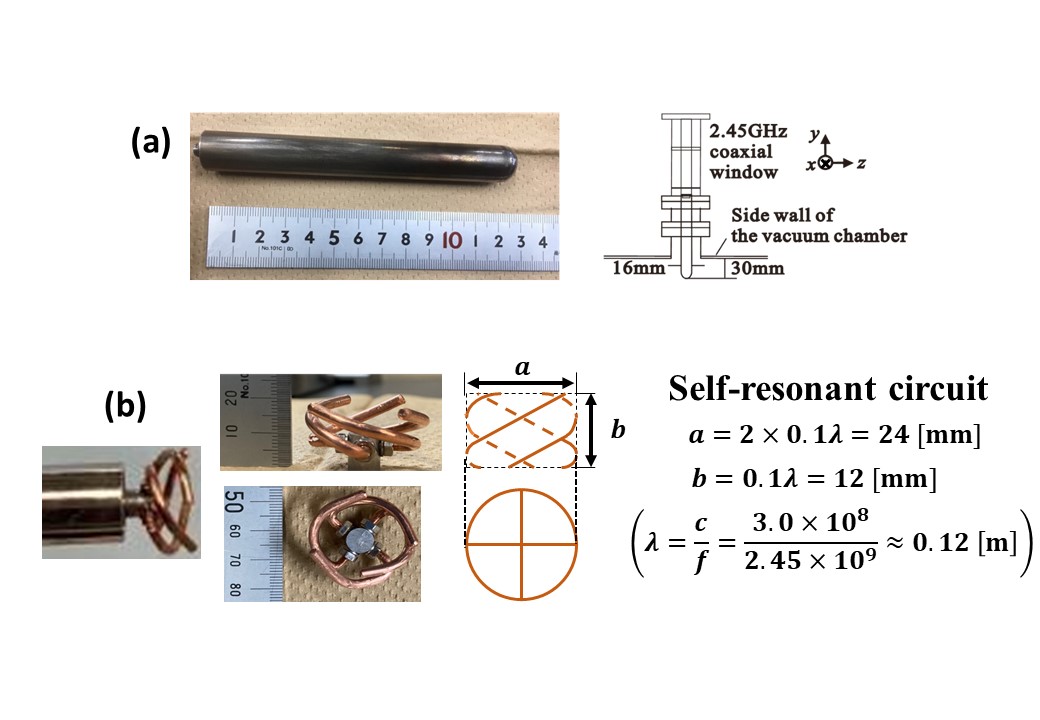 Figure 7: The distribution of plasma parameters at high microwave powers.
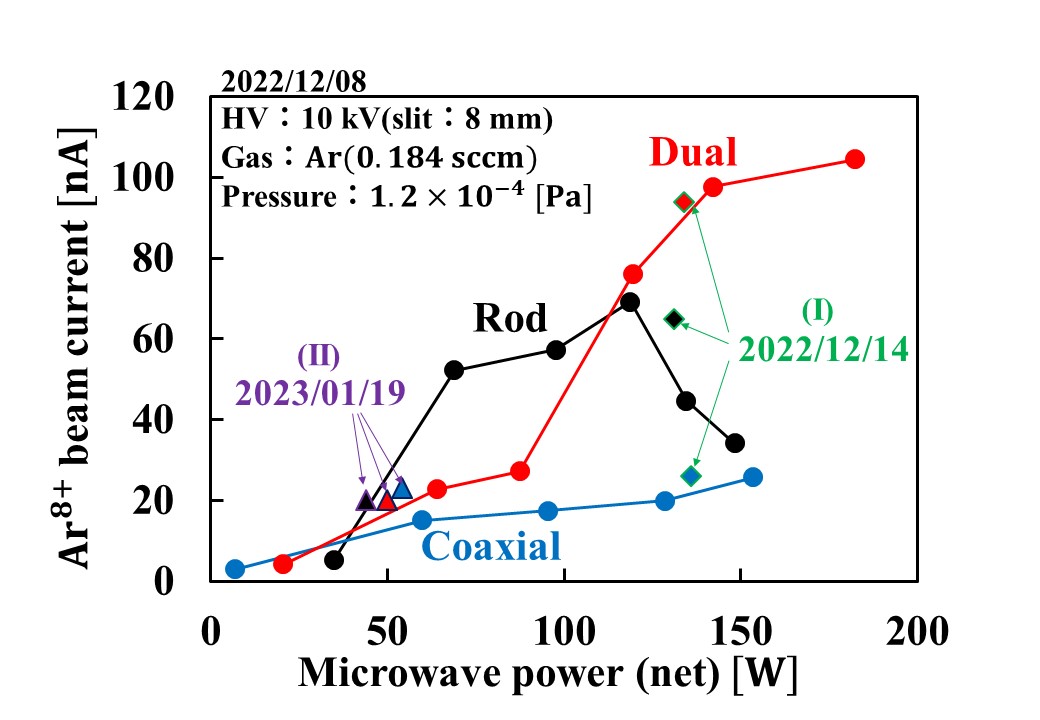 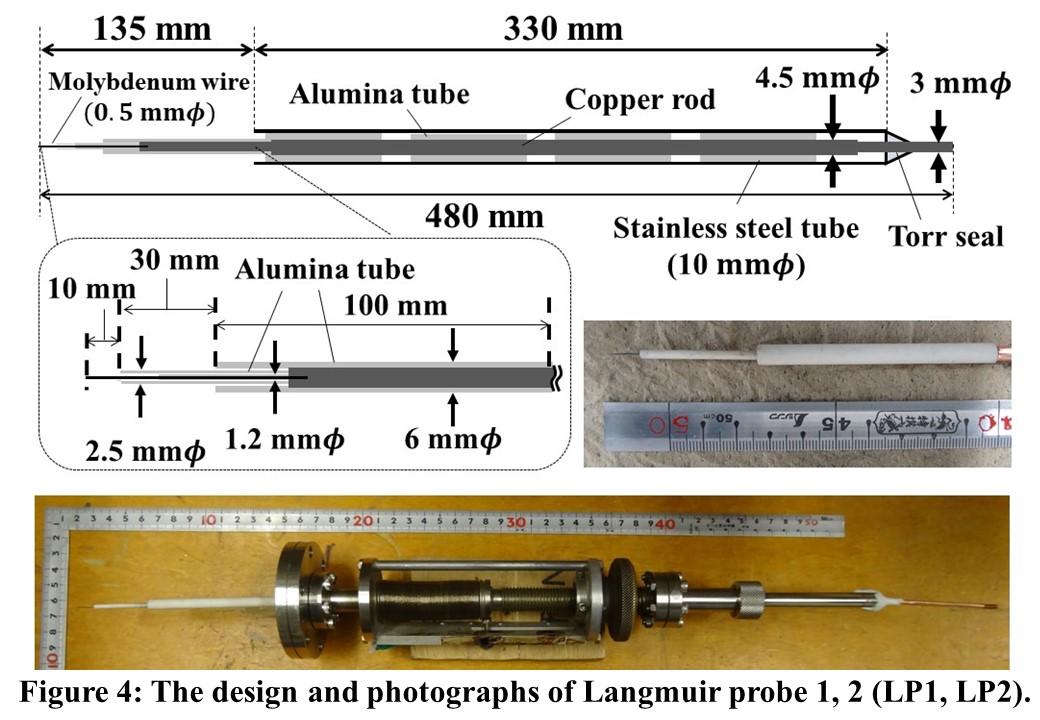 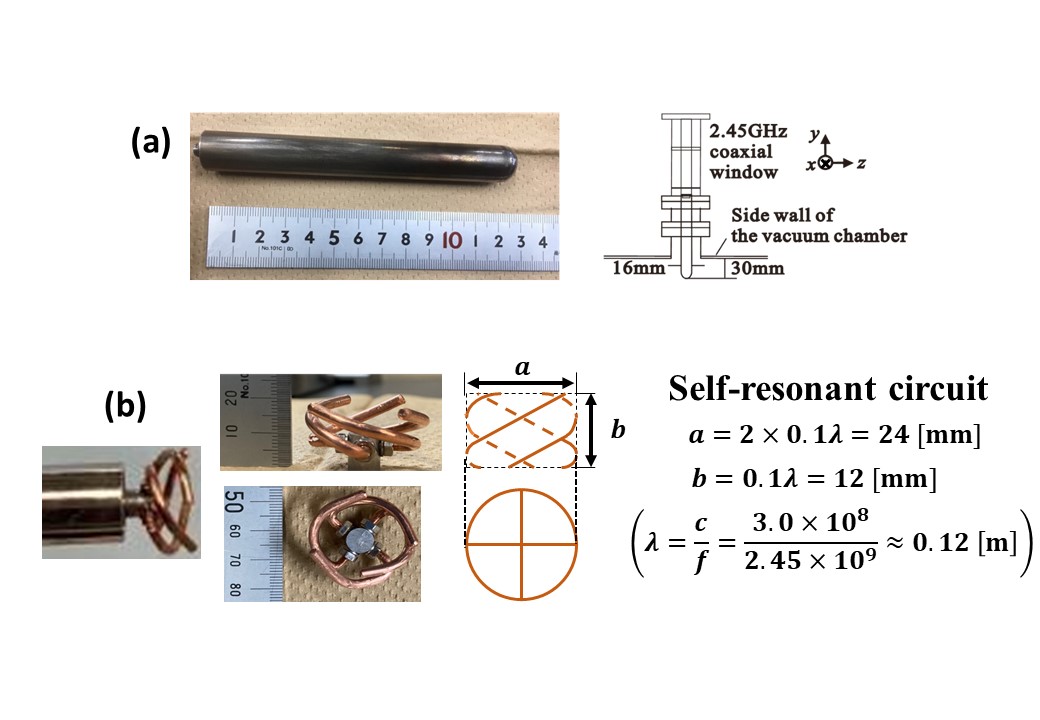 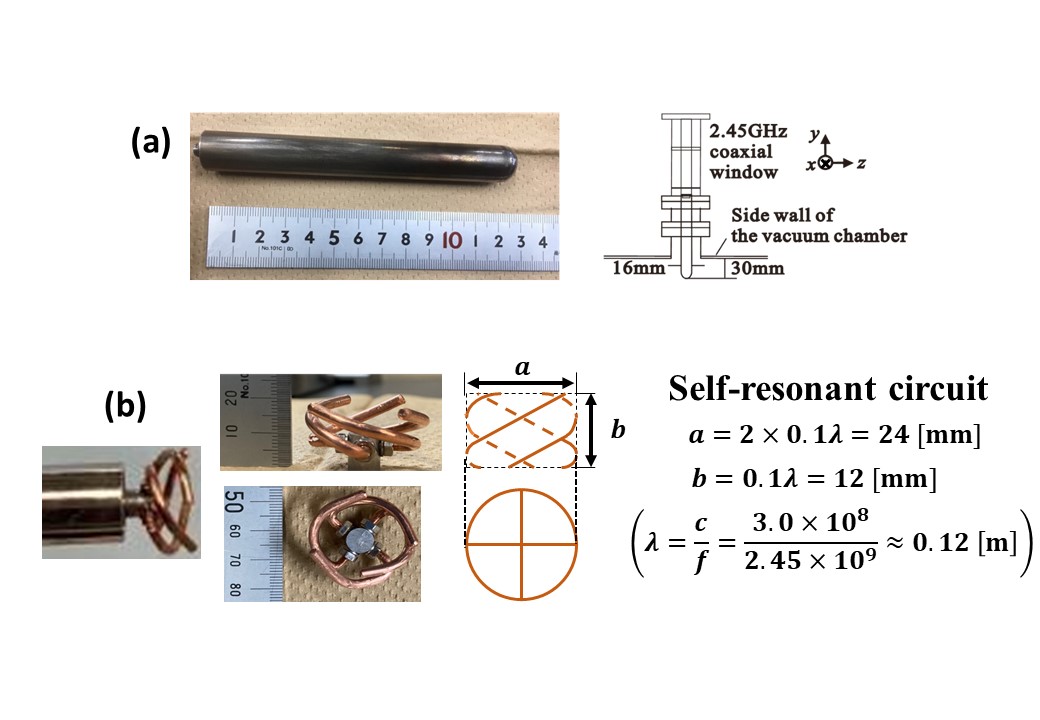 ＜Coaxial＞
Experimental 
procedure
1. Main gas:Ar
2. Applying currents to Coil A, B, and C
3. Introducing microwaves from antennas (Coaxial, Rod)
Figure 1: Experimental apparatus (Osaka Univ.).
4. Extraction voltage 10 kV and ions are measured by Faraday cup
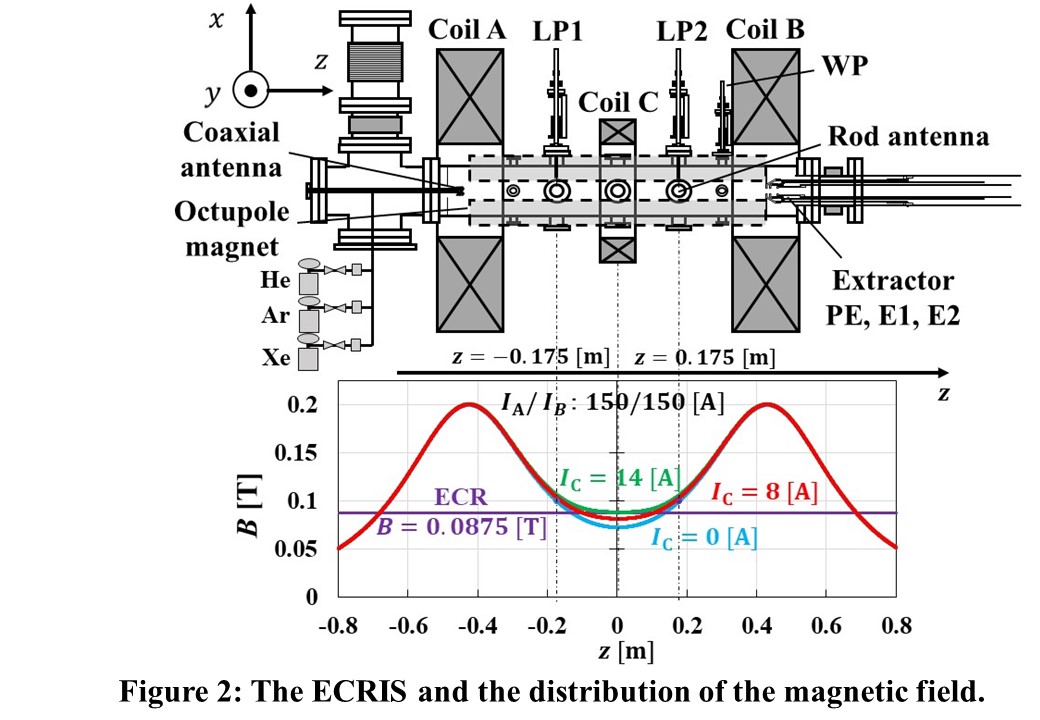 Figure 3: The design and photographs of
 Langmuir probe 1, 2 (LP1, LP2).
(II)
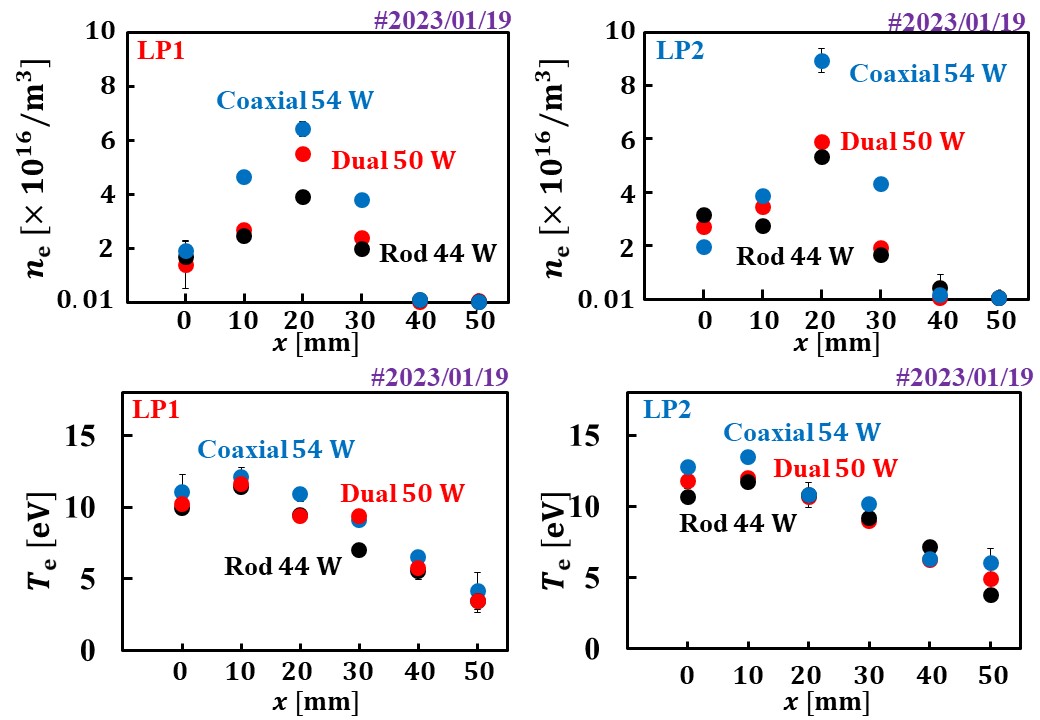 Microwave for 2.45 GHz
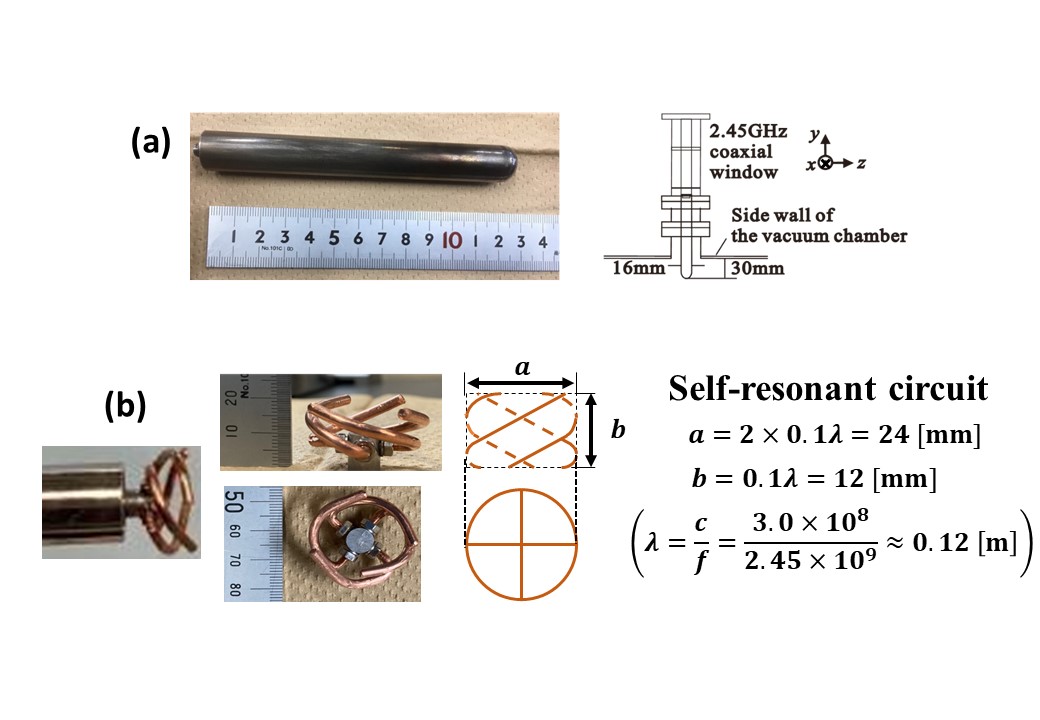 Figure 2: The ECRIS and the distribution of the magnetic field.
§3. Theoretical Background
§5. Discussion
Figure 9: The distribution of plasma parameters at low microwave powers.
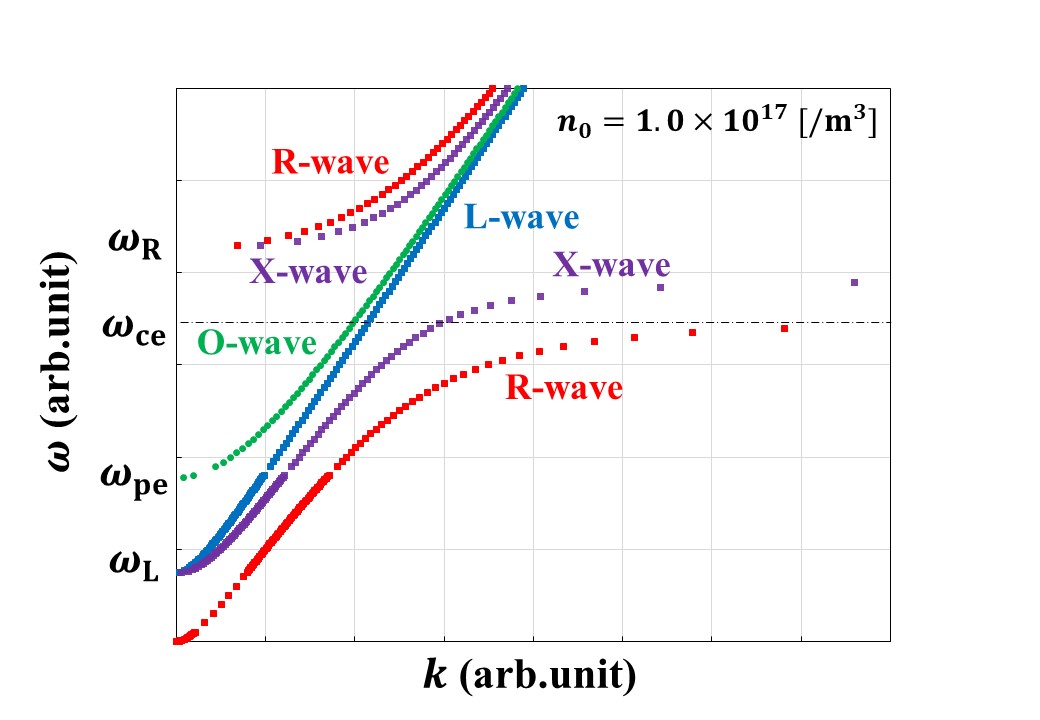 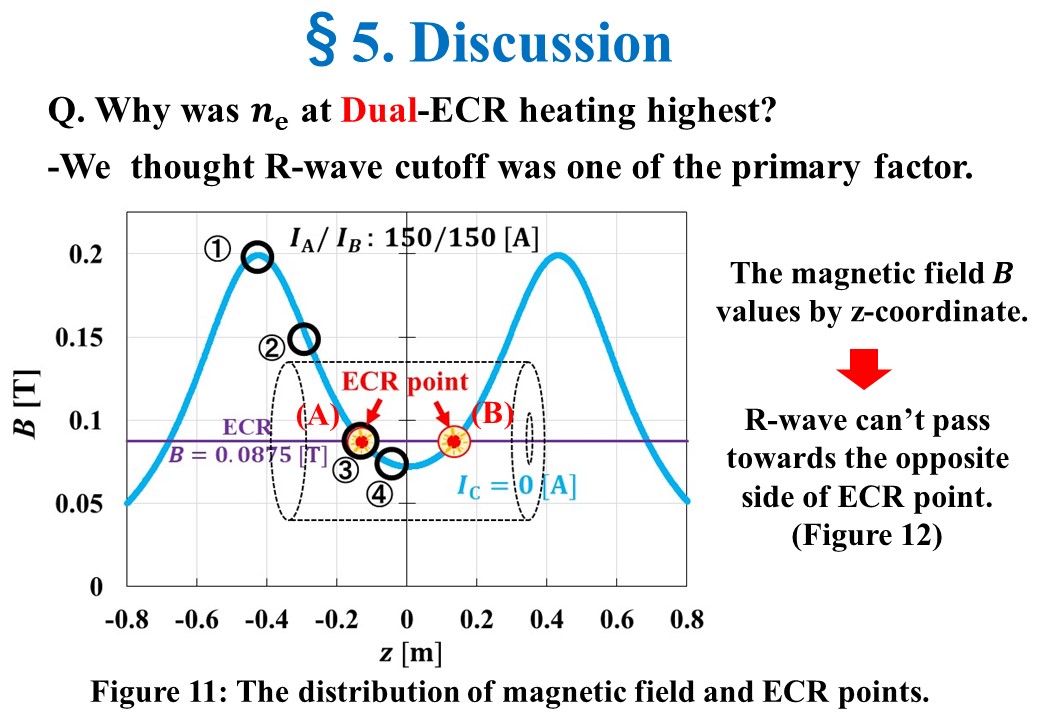 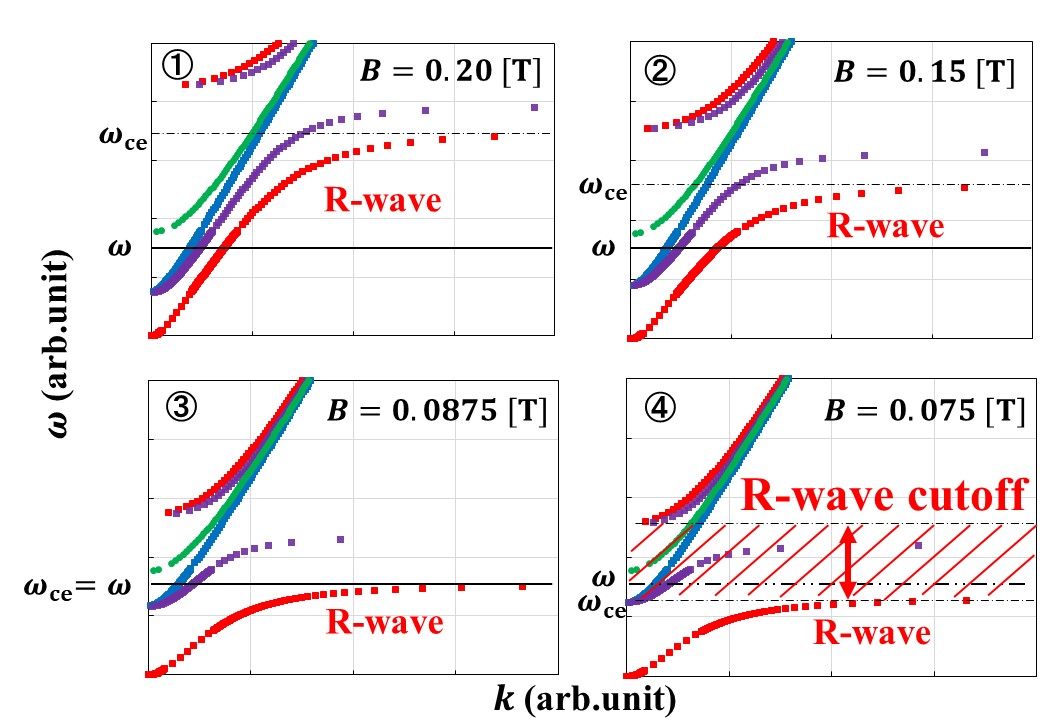 R-wave can’t pass towards the opposite side of ECR point. 
(Figure 11)
(Case <Coaxial>)
Figure 10: The distribution of magnetic field and ECR points.
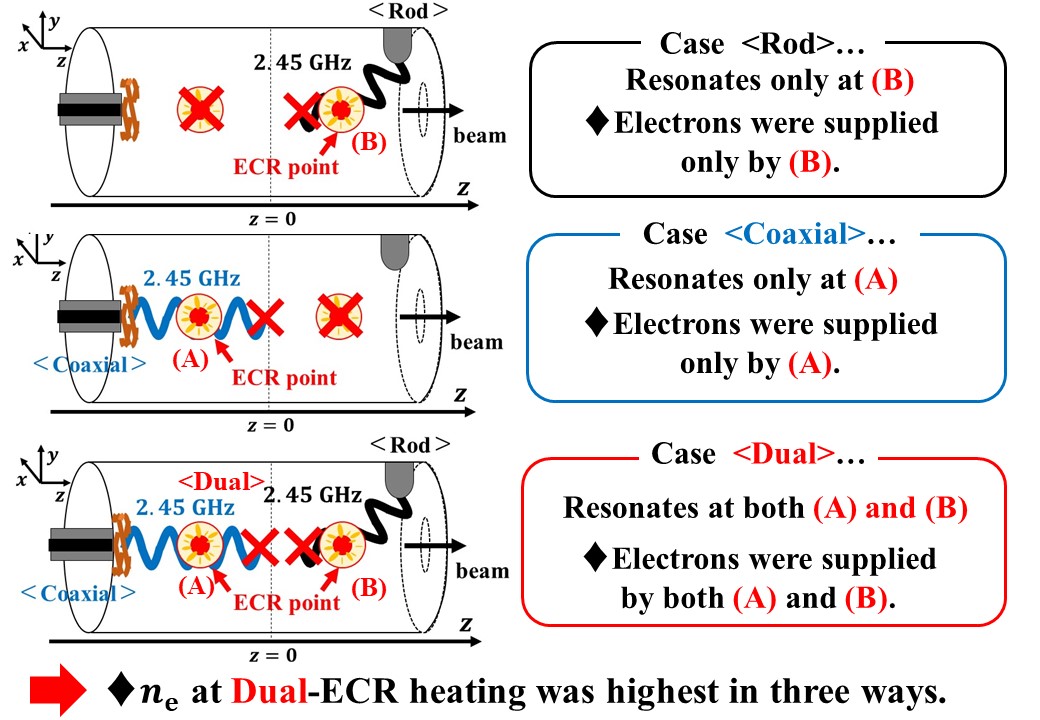 §3.2 Plasma parameters derivation
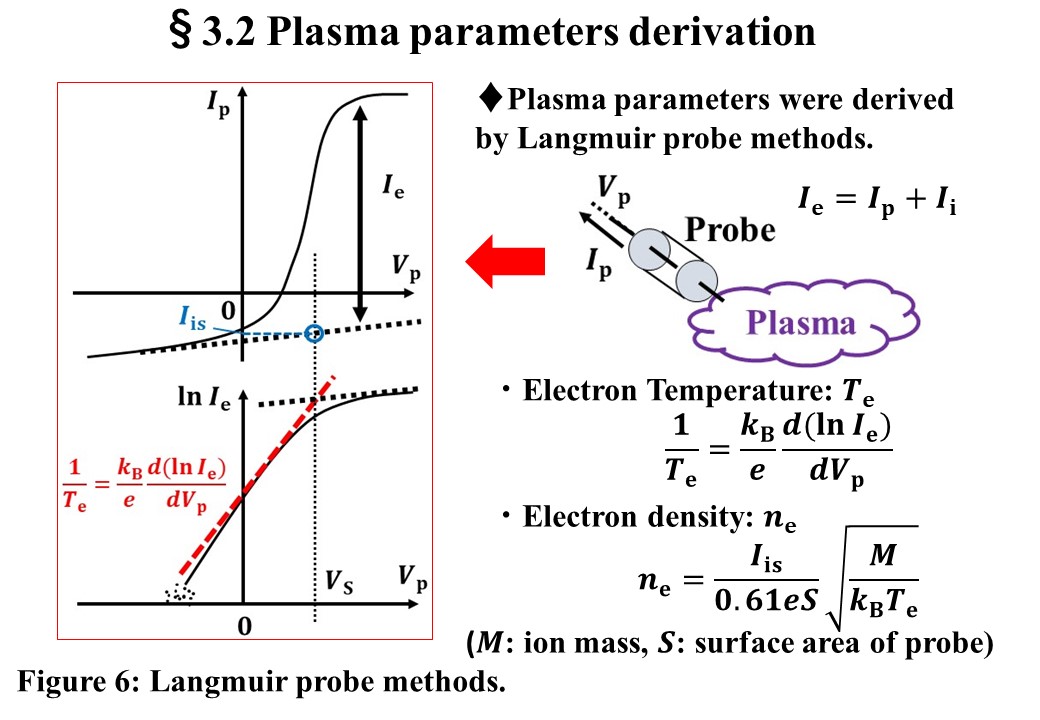 §6. Conclusion
♦There was an instability at Rod and the values were low at Coaxial.
■ Plasma parameters of Rod, Coaxial, and Dual:
■ From Discussion…
Figure 5: Langmuir probe methods.